创  业  融   资  计   划    书
创业投资、企业推广宣传、公司介绍、项目合作
宣传人：安小贱   日期：2019.X.XX
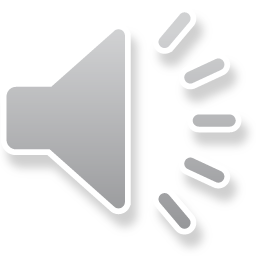 目 录 页
财务与融资
产品与运营
公司与团队
商务合作方式
我们怎么做
我们是谁
项目介绍
发展前景
长期的战略目标
我们要做什么
1
2
3
4
5
公司简介
团队介绍
项目成员
核心成员
01.公司与团队
组织架构
公司大事记
企业理念
公司简介
COMPANY PROFILE
某某公司是由某某在1999年一手创立企业对企业的网上贸易市场平台。2003年5月，某某投资一亿元人民币建立个人网上贸易市场平台。2004年10月，某某投资成立支付宝公司，面向中国电子商务市场推出基于中介的安全交易服务。    
       三个网上交易市场包括：集中服务全球进出口商的国际交易市场、集中国内贸易的中国交易市场，以及透过一家联营公司经营、促进日本外销及内销的日本交易市场。此外，也在国际交易市场上设有一个全球批发交易平台，为规模较小、需要小批量货物快速付运的买家提供服务。
团队介绍
TEAM
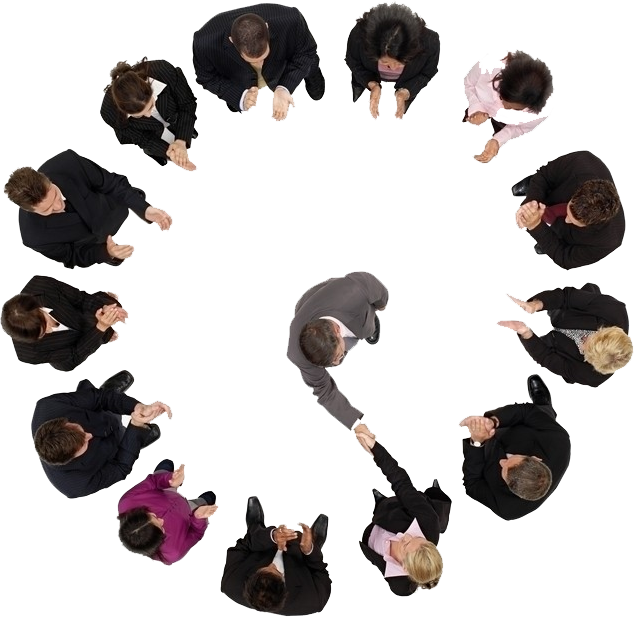 团队（Team）是由员工和管理层组成的一个共同体，它合理利用每一个成员的知识和技能协同工作，解决问题，达到共同的目标。
团队精神的培养，使企业员工齐心协力，拧成一股绳，
朝着一个目标努力。
我们是一支专业的团队。      
我们是一支年轻的团队。       
我们是一支有梦想的团队。
行动力强
年轻
专业
有梦想
公司大事记
COMPANY EVENTS
2009年5月
2012年2月
2012年2月
2010年6月
单击此处添加文本单击此处添加文本
单击此处添加文本单击此处添加文本
单击此处添加文本单击此处添加文本
单击此处添加文本单击此处添加文本
2011年9月
单击此处添加文本单击此处添加文本
企业理念
ENTERPRISE IDEA
开拓  创新  立足市场求发展

优质  高效  用心服务为用户
点击输入您想要的文字内容点击输入您想要
的文字内容点击输入您想要的文字内容点击输入您想要的文字内容点击输入您想要的文字内容点
击输入您想要的文字内容
点击输入您想要的文字内容点击输入您想要的
文字内容点击输入您想要的文字内容
项目来源
需求分析
需要解决问题
行业前景
02.项目介绍
竞争对手分析
我们的优势
可行性分析
项目来源
PROJECT SOURCE
点击输入您想要的文字内容点击输入您想要的文字内容
点击输入您想要的文字内容点击输入您想
要的文字内容点击输入您想要的文字内容点击输入您想要的文字
1
项目来源
点击输入您想要的文字内容点击输入您想要的文字内容
点击输入您想要的文字内容点击输入您想
要的文字内容点击输入您想要的文字内容点击输入您想要的文字
2
点击输入您想要的文字内容点击输入您想要的文字内容
点击输入您想要的文字内容点击输入您想
要的文字内容点击输入您想要的文字内容点击输入您想要的文字
3
需求分析
DEMAND ANALYSLS
在此处添加需求问题
在此处添加需求问题
在此处添加需求问题
在此处添加需求问题
在此处添加需求问题
现实
需求
需要解决问题
SOLVE PROBLEM
01
单击此处添加标题
单击此处添加标题
单击此处添加标题
单击此处添加标题
02
03
04
单击此处添加文本单击此处添加文本单击此处添加文本单击此处添加文本
单击此处添加文本单击此处添加文本单击此处添加文本单击此处添加文本
单击此处添加文本单击此处添加文本单击此处添加文本单击此处添加文本
单击此处添加文本单击此处添加文本单击此处添加文本单击此处添加文本
行业前景
INDUSTRY OUTLOOK
1
2
3
发展趋势--单击此处添加文本单击此处添加文本单击此处添加文本单击此处添加文         本单击此处添加文本单击此处添加文本单击此处添加文本单击此处添加文本
发展趋势--单击此处添加文本单击此处添加文本单击此处添加文本单击此处添加文         本单击此处添加文本单击此处添加文本单击此处添加文本单击此处添加文本
发展趋势--单击此处添加文本单击此处添加文本单击此处添加文本单击此处添加文         本单击此处添加文本单击此处添加文本单击此处添加文本单击此处添加文本
竞争对手分析
COMPETITOR ANALYSLS
处于起步阶段
1
点击输入简要文字内容，文字内容需概括精炼，不用多余的文字修饰，言简意赅的说明该项内容。
整体规模较小
点击输入简要文字内容，文字内容需概括精炼，不用多余的文字修饰，言简意赅的说明该项内容。
2
市场占有率低
3
点击输入简要文字内容，文字内容需概括精炼，不用多余的文字修饰，言简意赅的说明该项内容。
市场认知度低
4
点击输入简要文字内容，文字内容需概括精炼，不用多余的文字修饰，言简意赅的说明该项内容。
我们的
优势
ADVANTAGE
单击此处添加文本单击此处添加文本单击此处添加文本单击此处添加文本
单击此处添加文本单击此处添加文本单击此处添加文本单击此处添加文本
对该项目的深
刻理解
强大的执行力
优势
精准的营销能力
丰富的产品运营经验
单击此处添加文本单击此处添加文本单击此处添加文本单击此处添加文本
单击此处添加文本单击此处添加文本单击此处添加文本单击此处添加文本
可行性
分析
FEASIBILITY
01
02
03
04
市场需求
资源供应
建设规模
工艺路线
05
06
07
08
设备选型
环境影响
资金筹措
盈利能力
产品概述
产品形式
网络营销方案
03.产品与运营
线下推广方案
利润来源分析
产品概述
PRODUCT OVERVIEW
点击输入您想要的文字内容点击输入您想要的文字内容
点击输入您想要的文字内容点击输入您想
点击输入您想要的文字内容点击输入您想要的文字内容
点击输入您想要的文字内容点击输入您想
01
点击输入您想要的文字内容点击输入您想要的文字内容
点击输入您想要的文字内容点击输入您想
单击此处添加标题
单击此处添加文本单击此处添加文本单击此处添加文本单击此处添加文本
点击输入您想要的文字内容点击输入您想要的文字内容
点击输入您想要的文字内容点击输入您想
产品形式
PRODUCT FORM
线下门店
点击输入说明文字
点击输入简要文字内容，文字内容需概括精炼，不用多余的文字修饰，言简意赅的说明分项内容……

点击输入简要文字内容，文字内容需概括精炼，不用多余的文字修饰，言简意赅的说明分项内容……
产品
形式
电脑客户端
点击输入说明文字
手机APP
点击输入说明文字
网络营销方案
INTERNET MAKETING
QQ空间推广
点击输入您想要的文字内容点击输入您想要的文字内容
本地论坛推广
点击输入您想要的文字内容点击输入您想要的文字内容
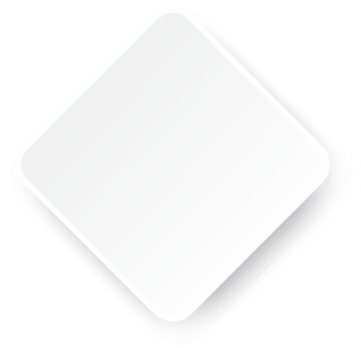 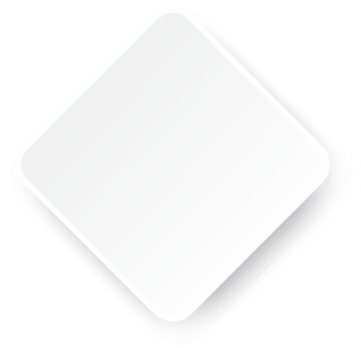 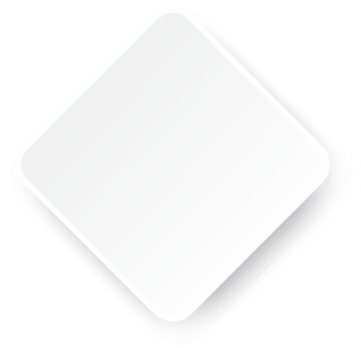 微信推广
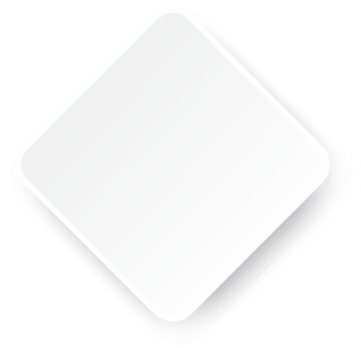 点击输入您想要的文字内容点击输入您想要的文字内容
微博推广
点击输入您想要的文字内容点击输入您想要的文字内容
线下推广方案
OFFLINE PROMOTION
单击此处添加文本单击此处添加文本单击此处添加文本单击此处添加文本
05
单击此处添加文本单击此处添加文本单击此处添加文本单击此处添加文本
02
推广
方案
单击此处添加文本单击此处添加文本单击此处添加文本单击此处添加文本
04
单击此处添加文本单击此处添加文本单击此处添加文本
单击此处添加文本单击此处添加文本单击此处添加文本单击此处添加文本
01
03
利润来源分析
SOURCE PROFITS
点击输入标题文本
800
670万
700
单击此处添加文本单击此处添加文本单击此处添加文本单击此处添加文本单击此处添加文本单击此处添加文本单击此处添加文本单击此处添加文本
单击此处添加文本单击此处添加文本
650万
600
370万
500
300万
400
320万
全年总额：
210万
21,500,000
300
200
180万
220万
100
毛利润
0
纯利润
收入来源一
收入来源二
收入来源三
收入来源四
（万元）
产品开发计划
市场开拓计划
04.发展前景
销售网络布局
短期盈利计划
产品开发计划
PRODUCT DEVELOPMENT PLAN
核心产品
核心产品
核心产品
核心产品
单击此处添加标题
单击此处添加标题
单击此处添加文本单击此处添加文本单击此处添加文本单击此处添加文本
单击此处添加文本单击此处添加文本单击此处添加文本单击此处添加文本
01
03
02
04
单击此处添加标题
单击此处添加标题
单击此处添加文本单击此处添加文本单击此处添加文本单击此处添加文本
单击此处添加文本单击此处添加文本单击此处添加文本单击此处添加文本
市场开拓计划
MARKET DEVELOPMENT PLAN
2015
2016
2017
2018
本地市场
周边市场
细分市场
高端市场
单击此处添加文本单击此处
添加文本单击此处添加文本
单击此处添加文本单击此处
添加文本单击此处添加文本
单击此处添加文本单击此处
添加文本单击此处添加文本
单击此处添加文本单击此处
添加文本单击此处添加文本
销售网络布局
SALES NETWORK
点击输入您想要的文字内容点击输入您想要的文字内容
点击输入您想要的文字内容点击输入您想要的文字内容
点击添加文本
点击添加文本
点击输入您想要的文字内容点击输入您想要的文字内容
点击添加文本
点击输入您想要的文字内容点击输入您想要的文字内容
点击添加文本
短期盈利计划
SHORT-TERM
0 1
0 2
0 3
0 4
点击输入您想要的文字内容点击输入您想要的文字内容点击输入您想要的文字内容点击输入您想要的文字内容点击输入您想要的文字内容点击输入您想要的文字内容点击输入您想要的文字内容
点击输入您想要的文字内容点击输入您想要的文字内容点击输入您想要的文字内容点击输入您想要的文字内容点击输入您想要的文字内容点击输入您想要的文字内容点击输入您想要的文字内容
成本预算
资金预算
05.发展前景
融资计划
资金主要用途
成本预算
COST BUDGET
点击输入您想要的文字内容点击输入您想要的文字内容
点击输入您想要的文字内容点击输入您想
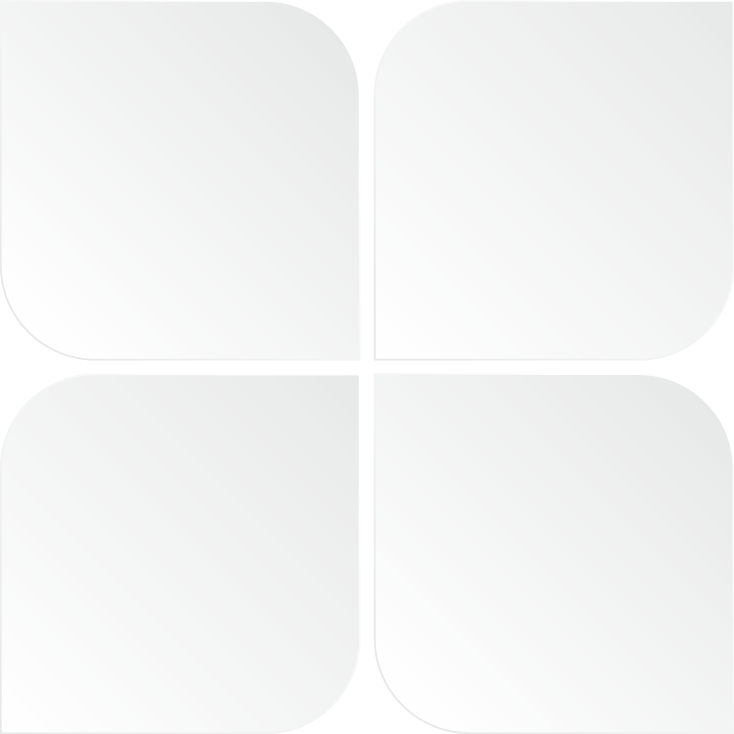 25%
35%
管理成本
营销成本
点击输入您想要的文字内容点击输入您想要的文字内容
点击输入您想要的文字内容点击输入您想
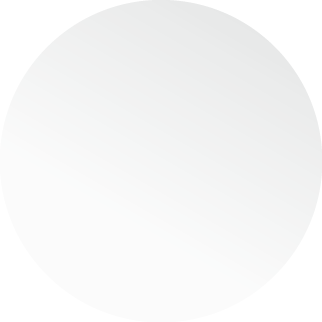 支出
成本
人员成本
其它成本
25%
15%
资金预算
CAPITAL BUDGET
点击输入您想要的文字内容点击输入您想要的文字内容点击输入您想要的文字内容点击输入您想要的文字内容点击输入您想要的文字内容
800万
现有
资金
所需
资金
2000万
点击输入您想要的文字内容点击输入您想要的文字内容点击输入您想要的文字内容点击输入您想要的文字内容点击输入您想要的文字内容
融资计划
FINANCING PLAN
点击输入
标题文本
点击输入
标题文本
点击输入
标题文本
点击输入
标题文本
点击输入您想要的文字内容点击输入您想要的文字内容点击输入您想要的文字内容点击输入您想要的文字内容点击输入您想要的文字内容
点击输入您想要的文字内容点击输入您想要的文字内容点击输入您想要的文字内容点击输入您想要的文字内容点击输入您想要的文字内容
资金主要用途
MONEY USE
用途一
点击输入您想要的文字内容点击输入您想要的文字内容点击输入您想要的文字内容点击输入您想要的文字内容点击输入您想要的文字内容
用途二
点击输入您想要的文字内容点击输入您想要的文字内容点击输入您想要的文字内容点击输入您想要的文字内容点击输入您想要的文字内容
01
用途三
点击输入您想要的文字内容点击输入您想要的文字内容点击输入您想要的文字内容点击输入您想要的文字内容点击输入您想要的文字内容
资金主要
用途
用途四
点击输入您想要的文字内容点击输入您想要的文字内容点击输入您想要的文字内容点击输入您想要的文字内容点击输入您想要的文字内容
用途五
点击输入您想要的文字内容点击输入您想要的文字内容点击输入您想要的文字内容点击输入您想要的文字内容点击输入您想要的文字内容
感谢您的观看和对我的指导